تأثيرات أدوية السكري على الجلد
د.ميس عرابي
اختصاصية بالأمراض الجلدية والزهرية
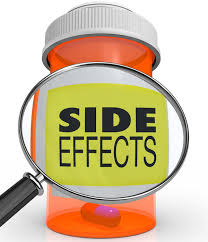 تأثير الأدوية والآثار الجانبية غير مرغوب فيها هي ظاهرة موجودة في كل نوع من العلاج الدوائي.


 في الواقع، أي علاج دوائي فعال، هو بالضرورة أيضا له آثار جانبية. 



وكلما طال استخدام الدواء كلما ظهرت تأثيراته على المريض.
لا يوجد اي جهاز او عضو من اعضاء الجسم محمي من الاثار الجانبية وتاثير الادوية. 



ومع ذلك، فان الجلد، الكبد، الجهاز الهضمي، الجهاز العصبي والدورة الدموية هي الاكثر تعرضا للاثار الجانبية التي يتم تشخيصها.
لماذا الجلد؟؟؟؟؟؟
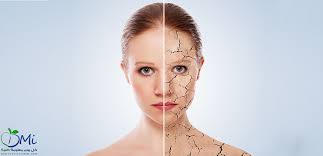 الجلد - ربما بالاساس بسبب كونه عضوا سطحيا جدا (وبالتالي فان حساسيته للتغيرات في الجلد تكون اكثر بكثير - الغالبية منها ترى بالعين المجردة على النقيض من التغييرات في وظائف الاعضاء الداخلية، والتي عادة ما تتطلب الفحص الاكثر عمقا).
الاثار الجانبية في الجلد هي خفيفة جدا،ولكنها قد تكون مربكة للمريض والطبيب.............. 




ومع ذلك، في حالات اكثر ندرة فان الاثار الجانبية التي تؤثر على الجلد يمكن ان تكون مهددة للحياة. عندما يكون هناك ضرر في كل طبقات الجلد، وحروق على نطاق واسع.
التعامل مع الاثار الجانبية وتاثير الادوية؟
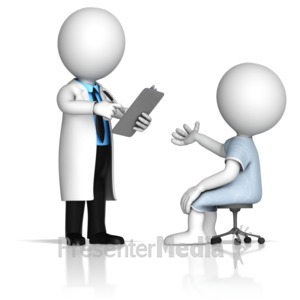 الخطوة الاكثر اهمية توثيق العلاج الدوائي (المقرر والحاد)، وخاصة التغييرات فيه

القصة و تشخيص السبب: اذا بدات الاعراض بعد وقت قصير من التغييرات في العلاج الدوائي فان المهمة تكون سهلة. ومع ذلك، فان المرضى غالبا ما ياخذون العديد من الادوية، والاثار الجانبية يمكن ان تحدث بعد عدة اشهر، وفي حالات نادرة حتى سنوات، بعد البدء في اخذ الدواء
في هذه الحالات هناك عدد من الاختبارات الاضافية التي يمكن ان تساعد في تحديد مصدر المشكلة. اختبارات الحساسية (مثل اختبار حساسية الجلد)، اختبارات الدم العامة واحيانا التصوير ايضا– جميعها تجرى وفقا لتقدير الطبيب

لايكون العلاج دائما بوقف الدواء، وفي كل الحالات لا ينبغي وقف الدواء دون استشارة الطبيب المختص - الاثار الجانبية يمكن ان تزداد سوءا عند وقف تناول الادوية.
 

عادة ايضا  ودون التشخيص الاكيد، من المقبول تبديل الدواء الجديد و / او تعديل الجرعة.
Insulin  A/E
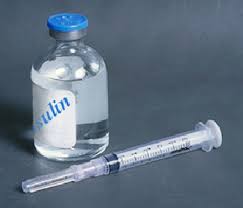 Immediate
Localized/ Generalised erythema, urticaria.
Delayed
Itchy nodule 4-24 h after injection
Lipoatrophy
Circumscribed depressed areas 6-24/12 after starting Rx
lypolytic component of insulin preparation, immune complex mediated inflammation
Less common with purified recombinant human insulins
Lipohypertrophy 
Soft nodules resembling lipoma
Local response to lipogenic action of insulin
Preventable by rotating injection sites
Lipotrophy dueto Insulin injection
Oral hypoglycemic drugs A/E
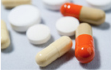 metformin:

Acute Infection of the Nose, Throat or Sinus
Diarrhea
Vomiting
Headache
Inadequate Vitamin B12
Stomach Cramps
Swelling of the Abdomen
Taste Problems(Metalic Taste)
Trouble Breathing (DOB)
Chills
Dizzyness
Excessive Sweating
Fingernail and/or Toenail Disease
Flu-Like Symptoms
Heart Throbbing or Pounding
Incomplete or Infrequent Bowel Indigestion 
Muscle Pain
Skin rashes………..
Temporary Redness of Face and Neck
Sulfonylureas Glimepiride (Amaryl) Glyburide  (Diabeta, Micronase)Glipizide (Glucotrol, Glucotrol XL)Micronized glyburide (Glynase) 
 occasional skin rash,
 irritability
 upset stomach
Low blood glucose
ThiazolidinedionesPioglitazone (TZDs) 
Pioglitazone(Actos)
 May cause side effects such as swelling (edema) or fluid retention.
Skin Rashes
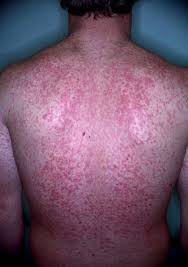 كل أشكال الطفح الجلدي................


الشائع منها هو الطفح الجلدي الموربيليفورمي
(حصبوي الشكل) 7%من مرضى السكري نمط2 و30%من مرضى السكري المصابين بالايدز.
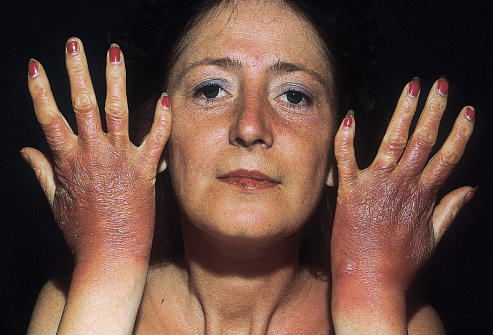 اثر جانبي اخر شائع هي حساسية الجلد الضيائية. الاعراض مشابهه في الواقع لحروق الشمس. هذه الظاهرة تسببها عادة الاجزاء الغير مرئية من اشعة الشمس (وخاصة الاشعة فوق البنفسجية).
Drug-Induced Generalized Skin Eruption in a Diabetes Mellitus Patient Receiving a Dipeptidyl Peptidase-4 Inhibitor Plus Metformin
Case Report
66-year-old male with untreated type 2 DM was admitted to the  hospital following the advice of the. The patient’s hemoglobin A1c (HbA1c) level had been 7.4% in a general health check-up 3 years before. One year prior to admission, the patient’s fasting glucose had risen to 126 mg/dL and his HbA1c level rose up to 8.6%. The patient had a history of urticaria several years earlier. A diet and exercise regimen was introduced, and sitagliptin phosphate 50 mg and metformin 500 mg were started. Two months later, the patient’s HbA1c level had improved to 7.0% and the patient continued on the medication, and diet and exercise therapy. Six months later, a rash with a locus on the upper limb began to appear. The patient applied antihistamine ointment on the skin rash, which continued to spread gradually from chest to back, and abdomen to thigh (Figs. 1a, ​a,2a,2a, ​,3a,3a, b).
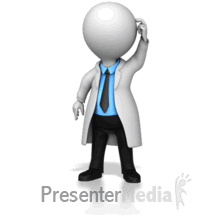 In some areas of the back and chest, lichenification also appeared. The itching associated with the rash also worsened, interfering with sleep during the night. The patient consulted a dermatologist, and oral and ointment steroids were started. 


However, the rash was unchanged and pruritus gradually increased
Since there is a possibility of skin malignancy in eczematous skin rashes lasting for a long period of time, a skin biopsy was scheduled. Four months after the eruption first appeared, and just before the skin biopsy, the authors stopped the dipeptidyl peptidase-4 (DPP-4), sitagliptin, to rule out the possibility of a drug reaction, although metformin was continued.

 Itching caused by the rash was significantly relieved immediately after discontinuation of the drug.
emergence of new rash ended, and the rash itself withered after 1 week. The spread of the rash gradually shrank and the skin lesions subsided, leaving pigmentation 1 month later (Figs. 1b, ​b,2b).2b). Although discontinuation of sitagliptin was significantly effective for the skin rash, a drug-induced lymphocyte stimulation test was negative for sitagliptin. Nonspecific radioimmunosorbent test for immunoglobulin E was increased to 532 IU/mL, and the percentage of eosinophil was 7.4%. Two months after cessation of sitagliptin, the skin eruption had subsided (Figs. 1c, ​c,2c)2c) and oral steroid medication was stopped, but some small eczematous eruptions continued to appear intermittently.
Chest just before discontinuation of sitagliptin (a), after 1 month (b), after 2 months (c
Discussion
Sitagliptin was the first DPP-4 inhibitor approved by the US Food and Drug Administration (FDA) in October 2006, for the treatment of type 2 diabetes mellitus. Of the spontaneous adverse event reports of hypersensitivity reactions (such as anaphylaxis, angioedema, and serious skin reactions), 
most have occurred within the first 3 months after initiation of the treatment, with many following the first dose.
According to the Uppsala Monitoring Centre (a World Health Organization collaborating center) causality assessment system the category for the present case is “certain,” although the appearance of the adverse event occurred about 6 months after sitagliptin initiation In the literature,

 skin rash induced by sitagliptin has so far been reported in only two cases, one of persistent edematous-plaque photosensitivity [6] and another of bullous pemphigoid [7]; the former a cutaneous eruption induced by a photosensitive reaction to sitagliptin that appeared about 2 weeks after starting sitagliptin but continued for almost 2 years after cessation. In the present case, the eruption appeared almost 6 months after initiation of the drug and gradually subsided after the cessation, except for small itchy erythematous eruptions that continue to.
Because sitagliptin, like all known photosensitizers, has a phenyl ring, carbonyl group, and an absorption spectrum showing three absorption peaks (199.9, 265.0, and 400.1 nm),
both the 199.0 and 265.0 nm wavelengths are within the UV-C spectrum,
 the 400.1 nm absorbance peak indicates that sitagliptin also absorbs UV-A-visible light.
 Thus, sitagliptin could cause persistent photosensitive eruption after cessation of the drug even with protection from UV light by hapten formation with subcutaneous protein.


 UV protection                                      
Avoid sun
Conclusion
In the present case, the initial generalized skin eruption may have been induced by an allergic reaction to sitagliptin.

 Close attention should be paid to patients receiving this drug with a history of urticaria, and to the development of photosensitivity.
sitagliptin+metformin-Induced Fixed-Drug Eruption Confirmed by Multiple Exposures
Case Report
A 46 year-old woman presented in our centre . suffering from type II DM for the past three years and was being managed with tablet metformin 500 mg twice daily, but one week prior to the onset of skin lesions the patient was also started on tablet Sitagliptin 50 mg/day by her physician in view of the poor glycemic control. After the sixth dose of Sitagliptin, patient noticed multiple circumscribed, reddish lesions over the lips and hands which were associated with burning sensation, which over the next two days progressed to involve the trunk and lower extremities. There was no history of any other drug intake prior to the eruption or any similar lesions in the past
On muco-cutaneous examination, multiple circumscribed erythematous and hyperpigmented round macules were present over the lips, trunk and the extremities whereas the oral and genital mucosae showed the presence of well defined erosions (Figure 1).

 Nails and hair examination revealed no abnormality. Laboratory tests, including full blood count and biochemistry profile including liver and renal functions, were within normal limits, except for blood glucose, with a value of 167 mg/dl
A skin biopsy was performed and the histopathological examination revealed a dense band like lymphocytic infiltrate, perivascular inflammatory infiltrate, eosinophils and increased pigment incontinence suggestive of fixed drug eruption (Figure 2).
At this junction, a diagnosis of FDE was made and all the drugs were discontinued and the patient was started on Prednisolone 40 mg/day and Glimepride. Five days after initiation of oral corticosteroids, the lesions subsided with residual hyperpigmentation. Two weeks later, oral provocation was done, after taking informed consent, and initially metformin was given in full therapeutic dose but no recurrence was observed.
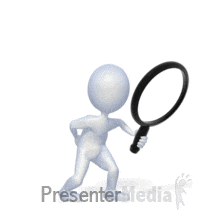 After another two weeks, patient was administered Sitagliptin 50 mg and within six hours of administration, there was recurrence of lesions in the form of itching and erythema over the residual pigmented lesions .


The patient was again started on a short course of oral corticosteroids and antihistamines which led to clearance of lesions.
Discussion
Sitagliptin has been reported to induce a wide array of cutaneous A/E including 
psoriasiform eruption
 maculopapular rash
 Stevens Johnson syndrome
toxic epidermal necrolysis
 anaphylaxis
cutaneous vasculitis
 bullous pemphigoid
 photosensitivity
Angioedema with ACEI[1,4-7]..
Conclusion
Cutaneous adverse effects have been reported with Sitagliptin but this is the first case of FDE reported with it.


The healthcare providers should be fully aware of the various adverse effects of the drug in order to prevent recurrences   and for rapid diagnosis and proper management of the same.
Psoriasiform drug eruption associated with metformin hydrochloride:
Case report.
An 18 year-old-woman presented with a 1-week history of a psoriasiform eruption on her limbs and trunk that began 1 week after starting metformin hydrochloride. She had taken no other medications. She had no personal or family history of psoriasis. The lesions disappeared within 5 weeks after discontinuation of the drug. In the 4 months following the cessation of metformin hydrochloride, no relapse was observed, but rechallenge with oral metformin again produced the eruption.
Conclusion
Metformin hydrochloride should be added to the list of drugs that can cause a psoriasiform eruption
Metformin-Induced Fixed-Drug Eruption Confirmed by Multiple Exposures
Patient: Female, 56
Final Diagnosis: Fixed-drug eruption
Symptoms: —
Medication: Metformin
Clinical Procedure: Discontinued metformin
Specialty: Family Medicine
Case Report
We describe a 56-year-old woman who developed a FDE with multiple exposures to metformin. Upon each exposure, small, round, erythematic lesions developed on the palms of the hands and soles of the feet; these lesions resolved each time after discontinuation of metformin.
Conclusions
This report contributes to the limited documented literature on metformin-induced FDE.



 Clinicians should be made aware of possible FDEs associated with this commonly used medication.
Case reports of possible reactions to metformin include
 erythema multiforme
 lichen planus
 rosacea
 and pseudoporphyria
 [3–6] The 2nd most common drug-induced cutaneous reactions are fixed-drug eruptions (FDEs)
Any skin rash -------- with Any DM medication